AppositivesIt’s all about nouns baby
Is it:
Noun or Pronoun
Does  it:
Identify/explain another noun or pronoun
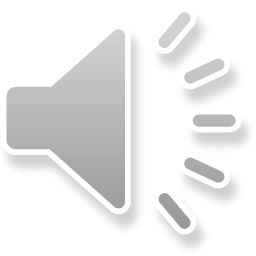 My captain, Odysseus didn’t listen to me.
During our journey we met a 
Cyclops, Polyphemus.
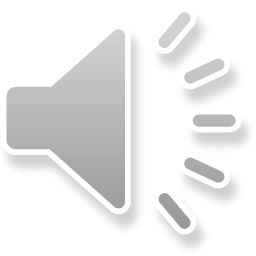 Appositives usually come RIGHT AFTER what ever it modifies
My captain, Odysseus didn’t listen to me

During our journey we met a 
Cyclops, Polyphemus.
If you add that all together you have an APPOSITIVE PHRASE.
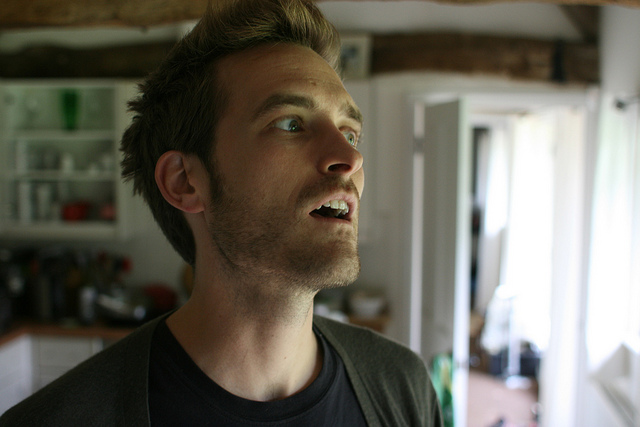 My captain, Odysseus didn’t listen to me.
APPOSITIVE PHRASE
During our journey we met a Cyclops, Polyphemus.
Try it
The dude, Kyle, that lived in the land of the Lotus flower had issues.

Find the nouns/pronouns

The dude,Kyle, that lived in the land of the Lotus flower had issues.
Do you have a noun followed by a noun?
Does it Identify or Explain the other noun?
Try it
The Lotus flower, a very potent drug, seemed like a good idea at the time.

Find the nouns/pronouns
Do you have a noun followed by a noun?
Does it Identify or Explain the other noun?

What’s your appositive ?  drug
What’s your appositive phrase? The Lotus flower, a very potent drug.
Last one
10 years seemed like a day on her island, Harsen.
Find the nouns/pronouns
Do you have a noun followed by a noun?
Does it Identify or Explain the other noun?